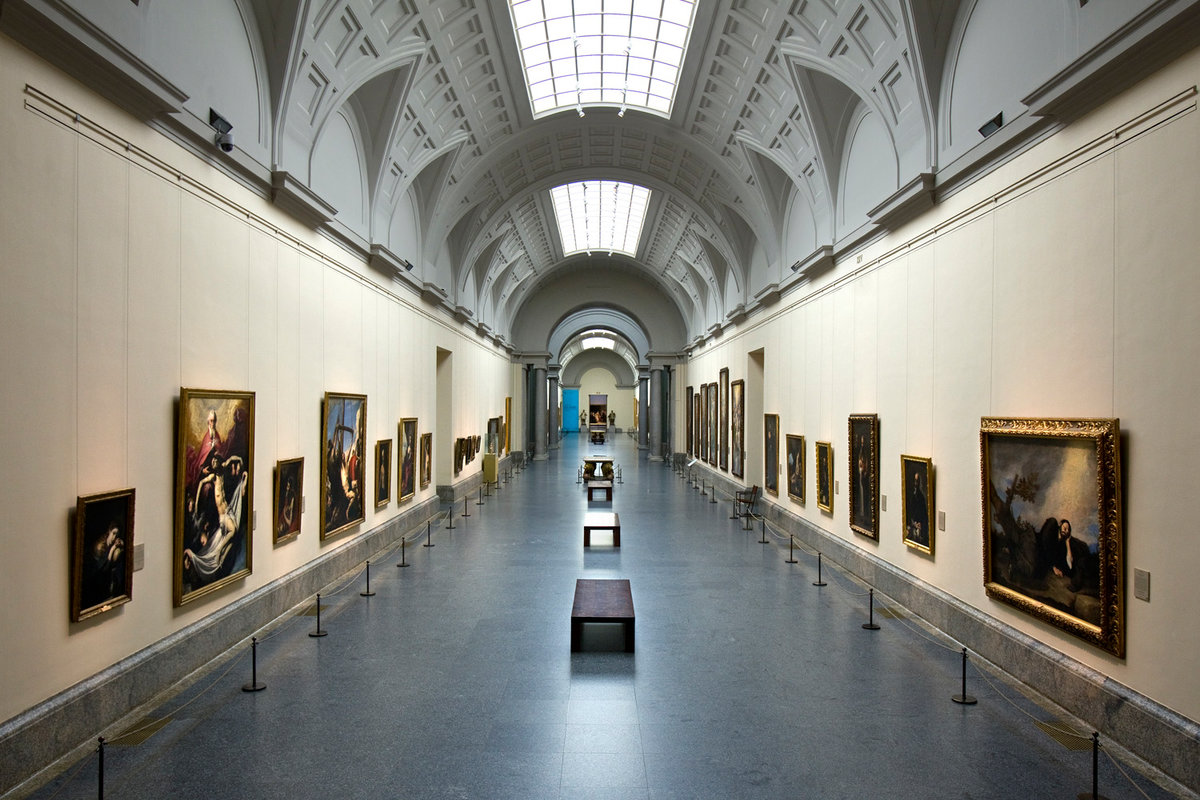 Музей
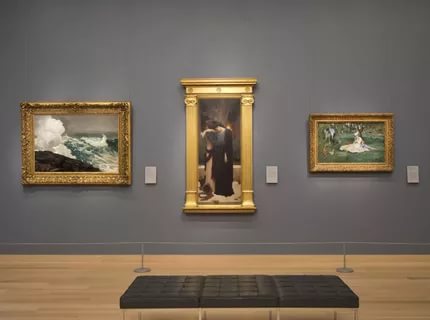 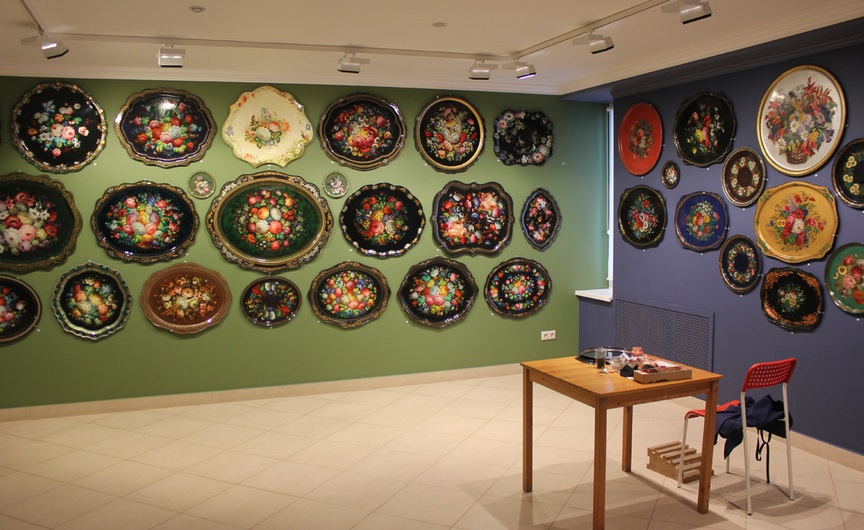 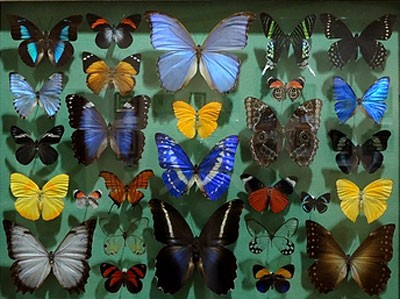 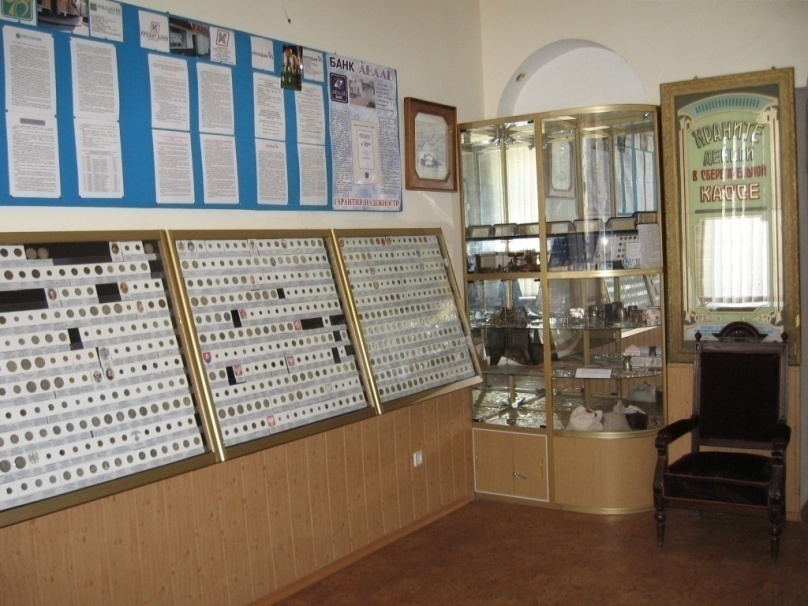 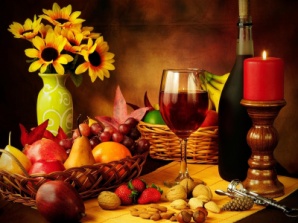 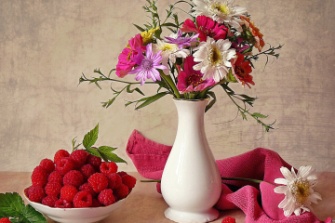 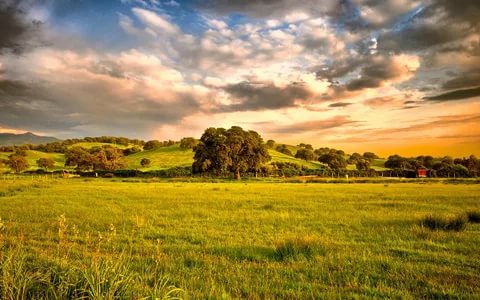 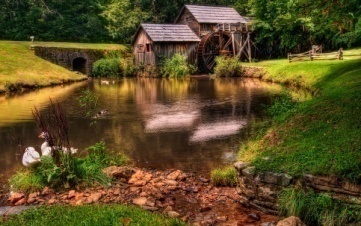 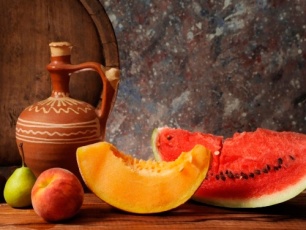 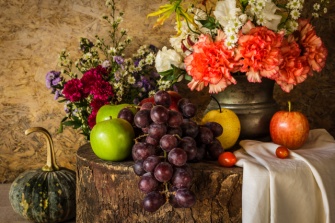 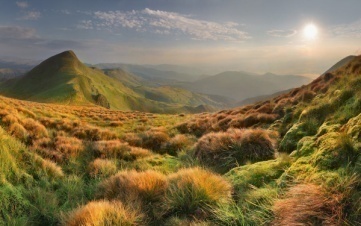 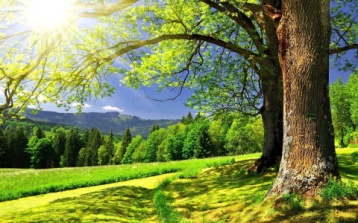 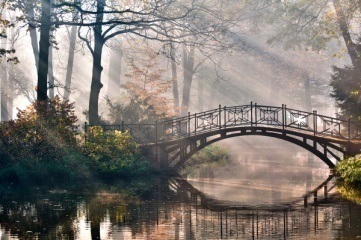 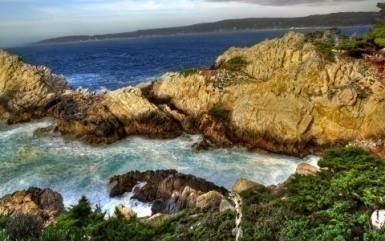 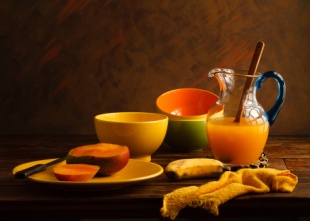 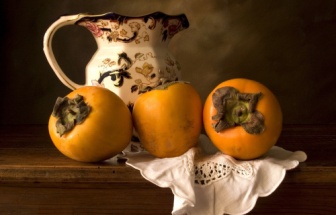 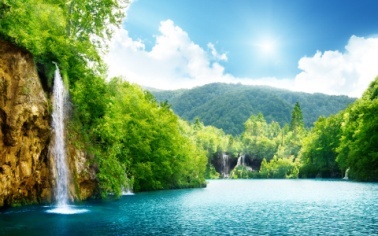 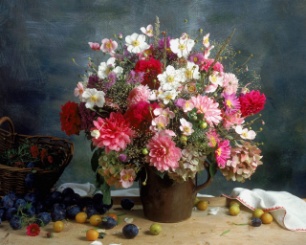 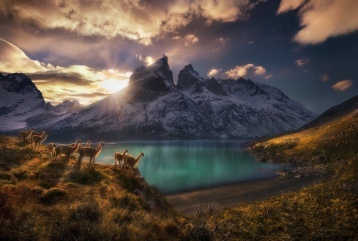 >
<
=
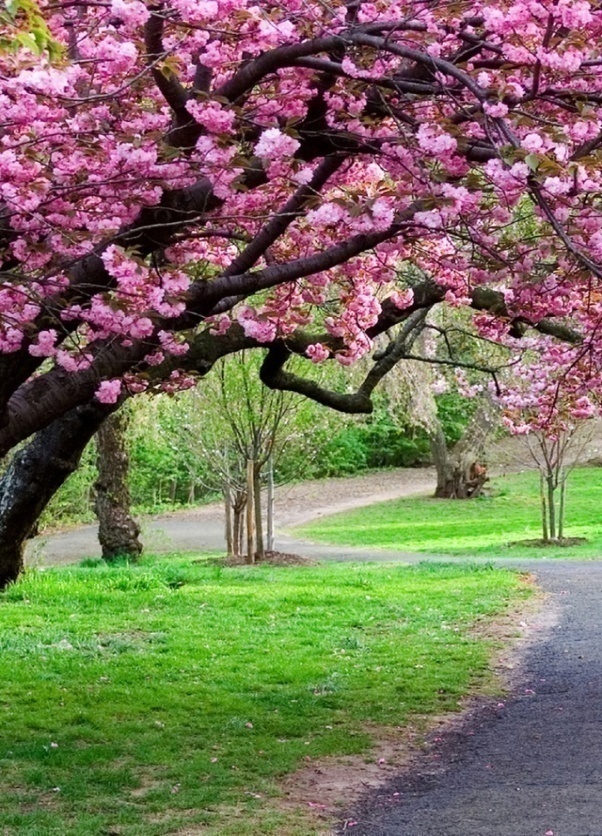 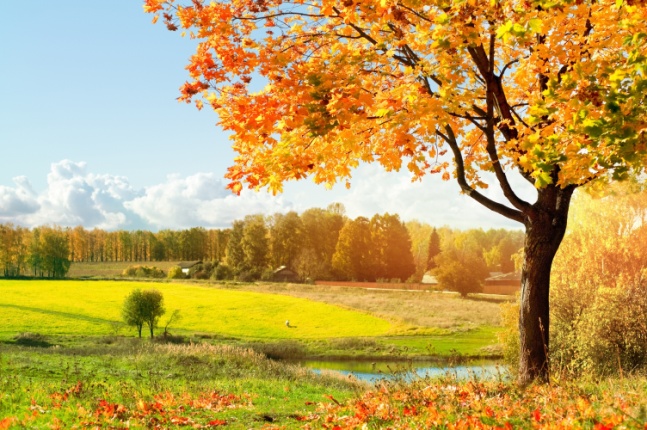 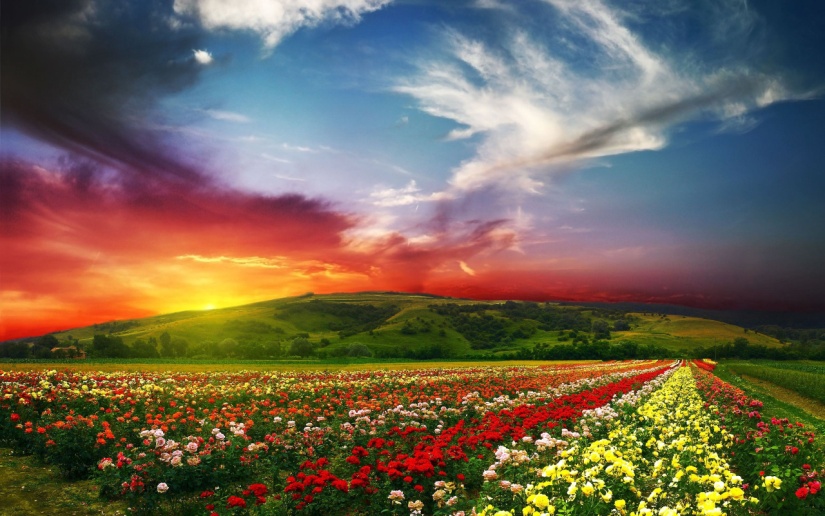 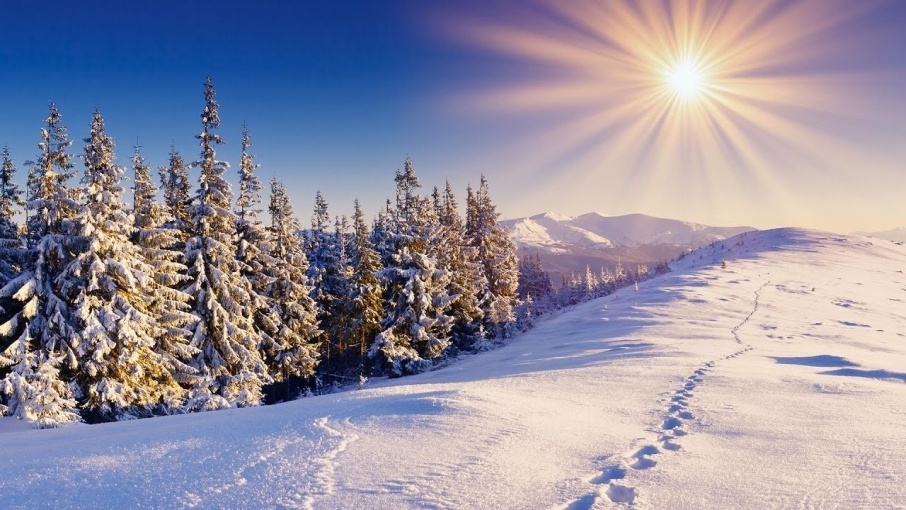 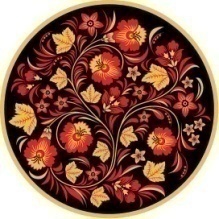 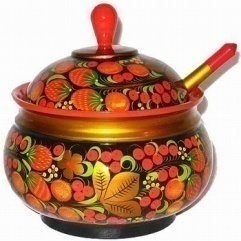 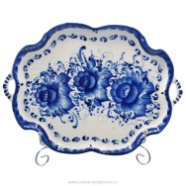 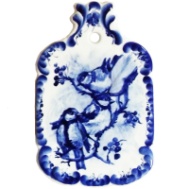 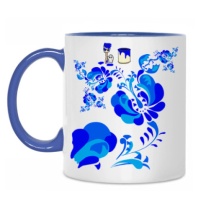 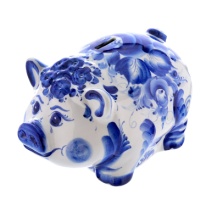 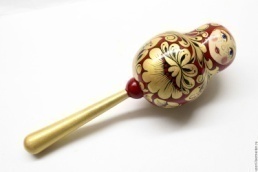 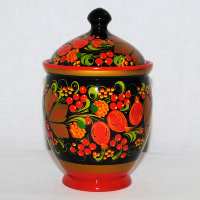 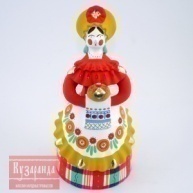 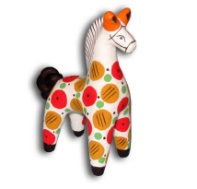 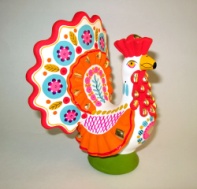 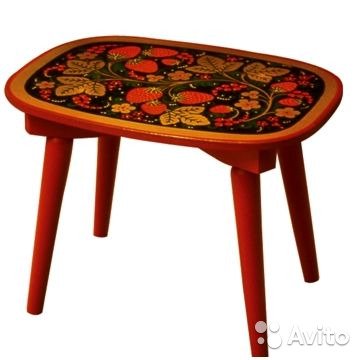 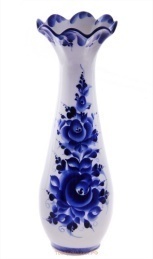 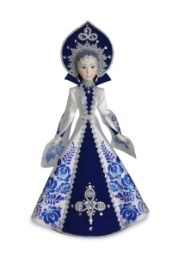 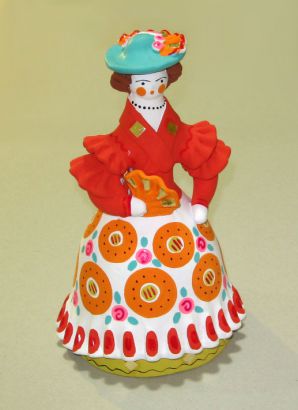 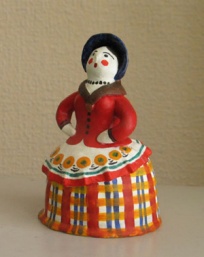 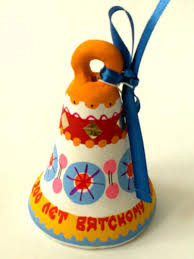 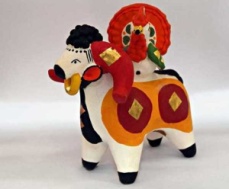 5
7
6
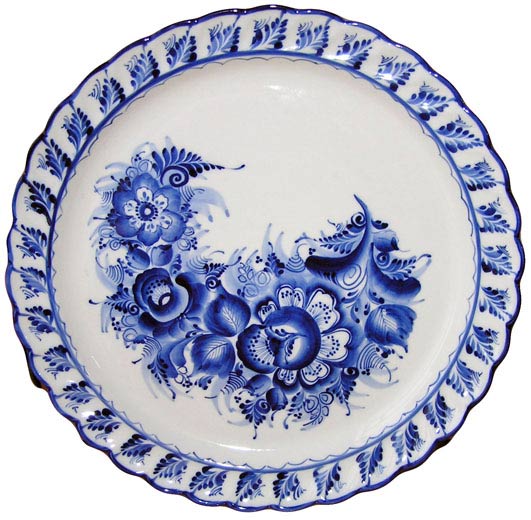 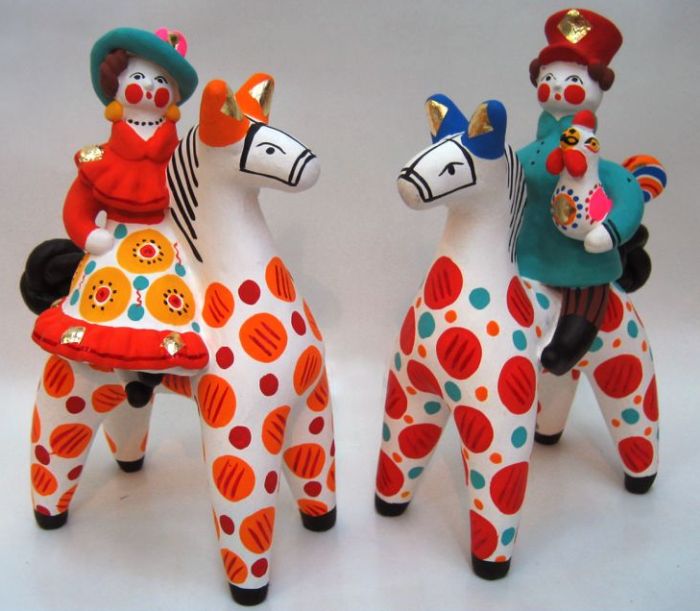 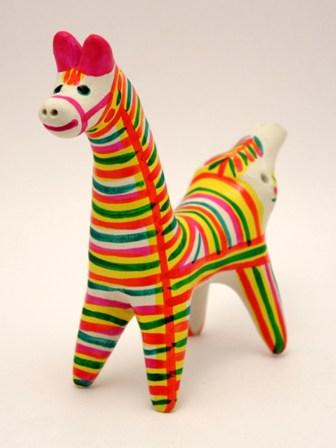 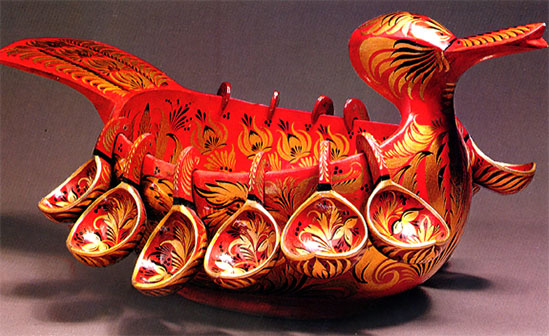 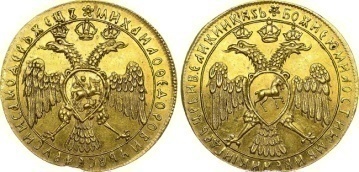 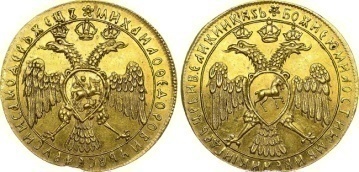 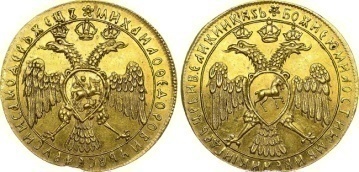 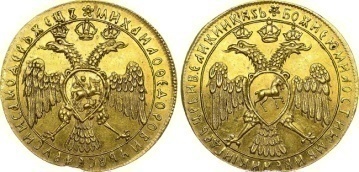 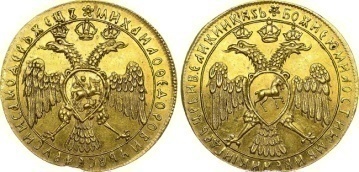 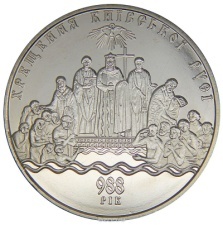 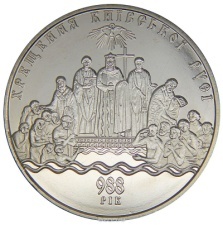 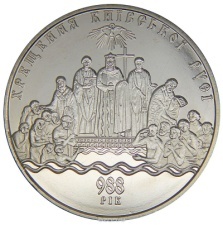 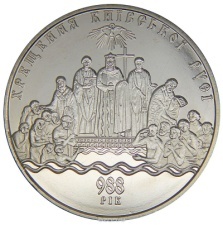 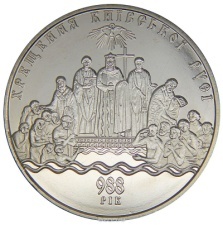 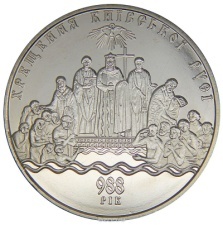 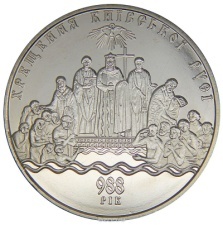 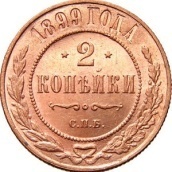 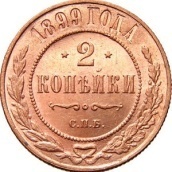 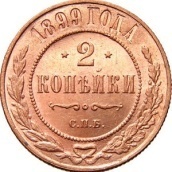 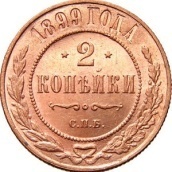 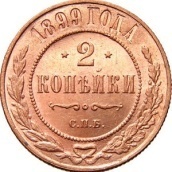 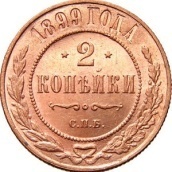 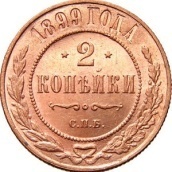 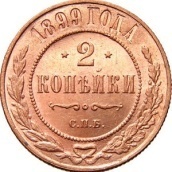 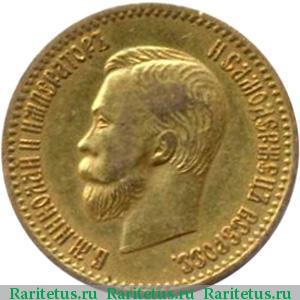 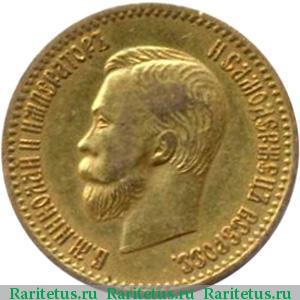 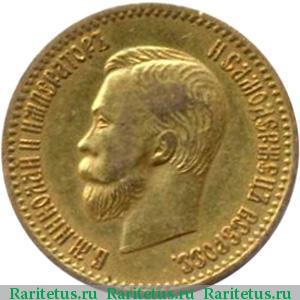 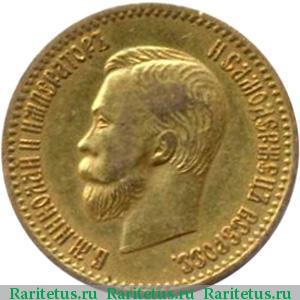 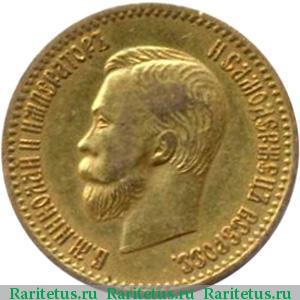 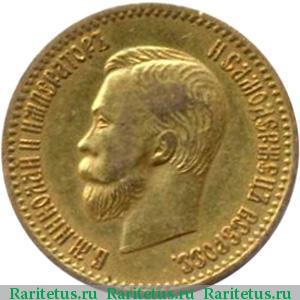 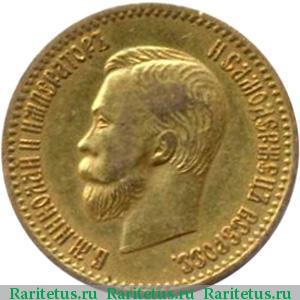 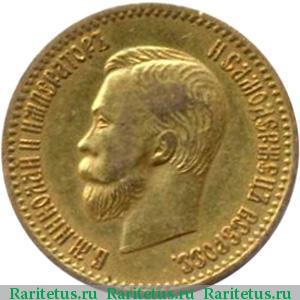 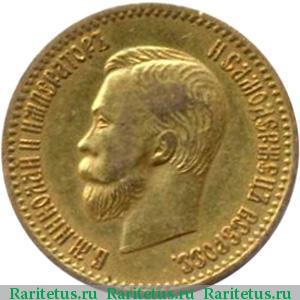 9
8
7
10
-
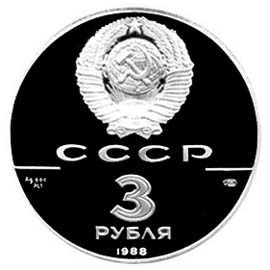 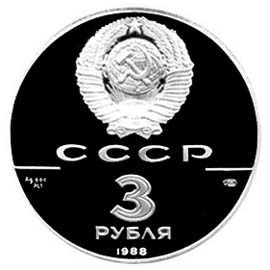 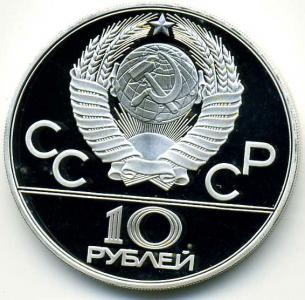 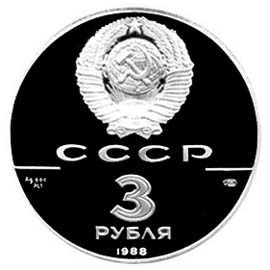 +
-
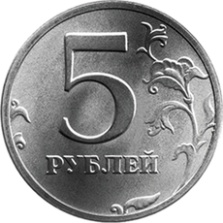 +
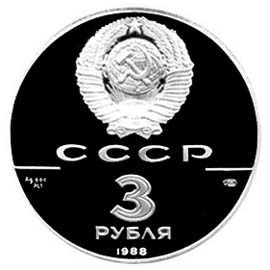 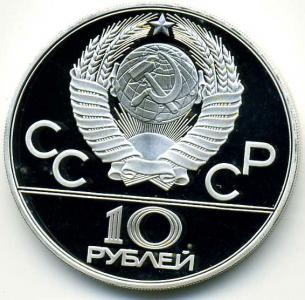 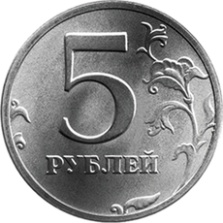 6
7
5
8
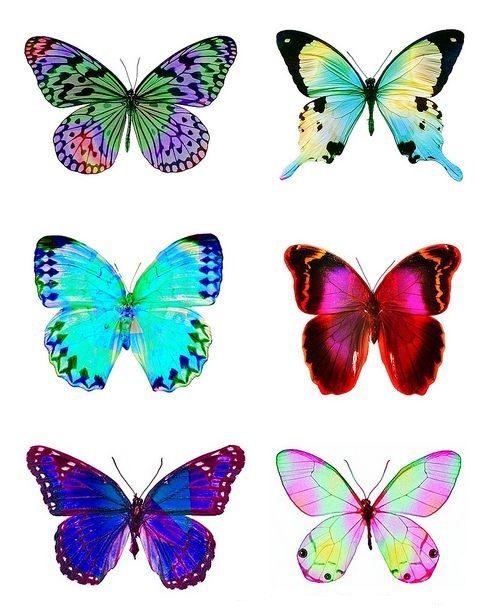 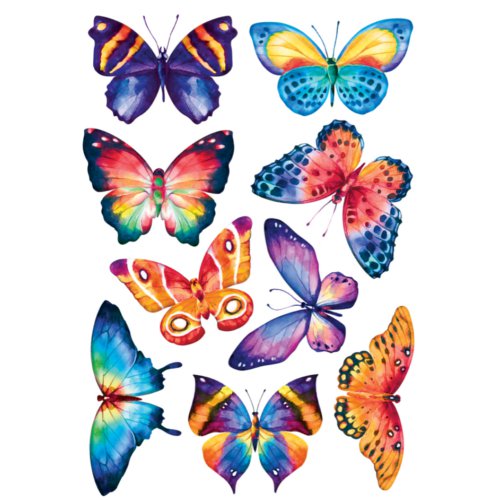 <
=
>
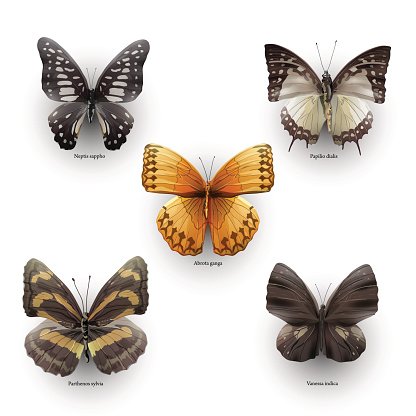 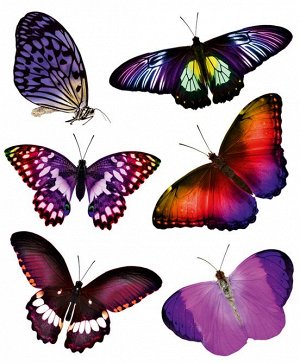 <
=
>
2
7
1
6
8
4
+
5
=
-